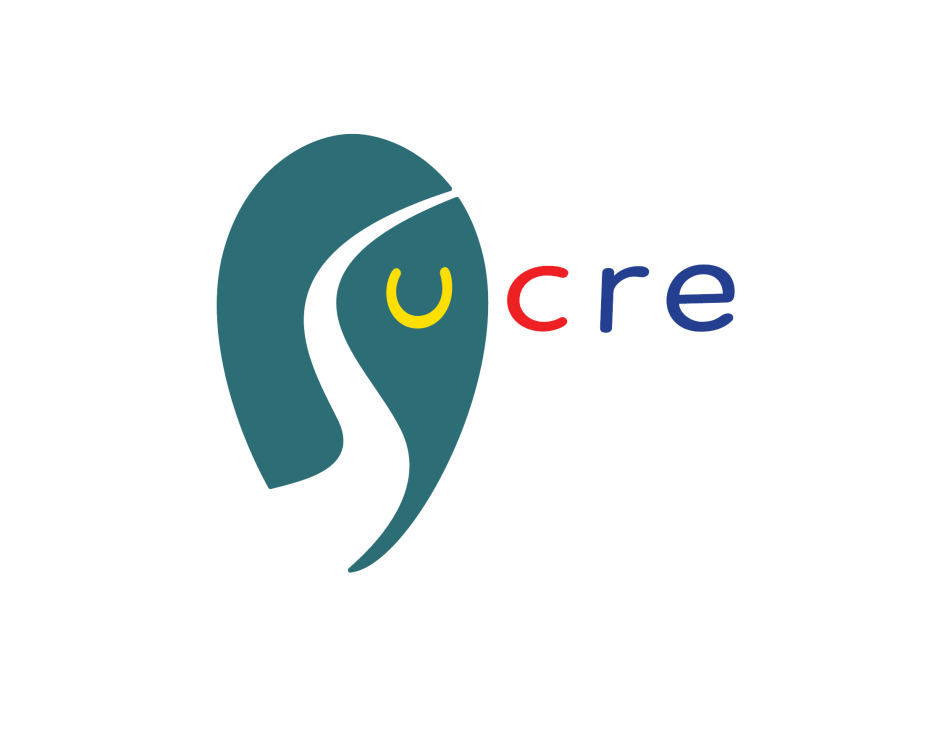 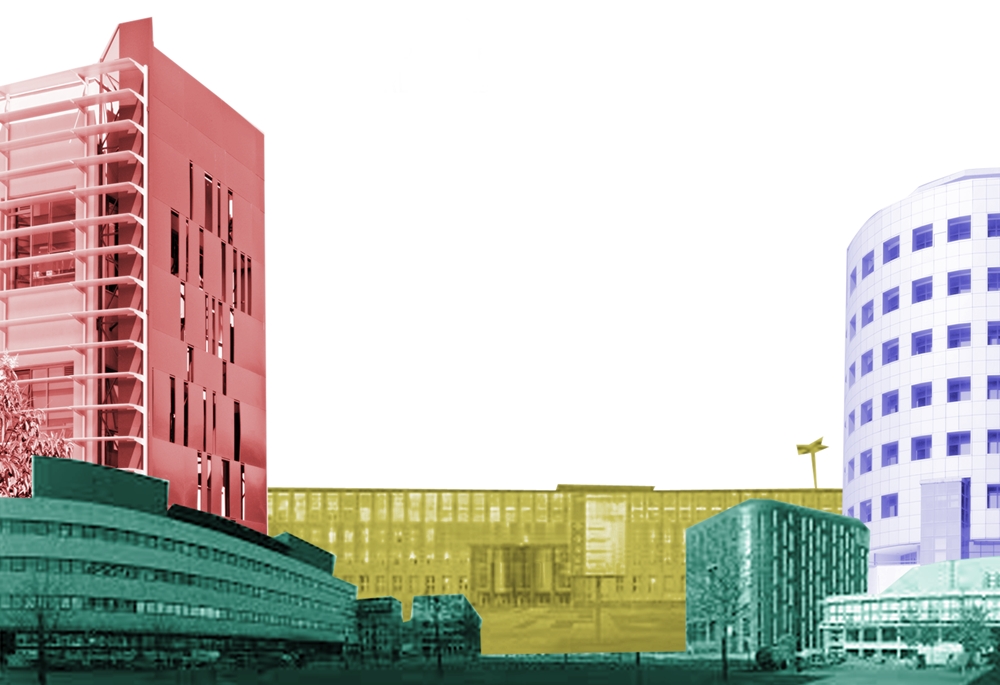 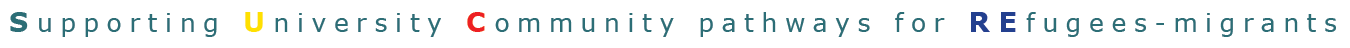 ΙΟ4: Ψυχοκοινωνική Στήριξη μέσω της εμπλοκής και κινητοποίησης της κοινότητας: ΕργαστήριοΙΟ4-Psychosocial Support through Communities’ engagement & mobilization: Workshop (Baka, Bibou, Figgou)
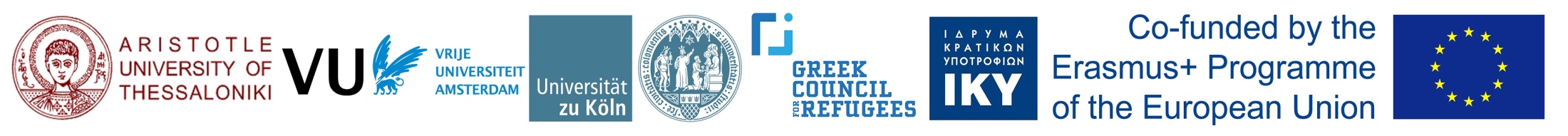 Project activities and objectives progressΣτόχοι uτηation
Υπενθυμίζουμε ότι οι στόχοι της ψυχοκοινωνικής ένταξης οδηγούν σε: 
Ψηφιακό εκπαιδευτικό υλικό για επαγγελματίες που εμπλέκονται σε δράσεις ψυχοκοινωνικής υποστήριξης των προσφύγων 
Ψηφιακό εγχειρίδιο «καλών πρακτικών» (που θα βασίζεται τόσο σε διερεύνηση των εμπειριών των ήδη εμπλεκομένων στο πεδίο όσο και σε επισκόπηση των υπαρχουσών «καλών πρακτικών»)
“Κρίση” στο κατώφλι των πιο πλούσιων κρατών του κόσμου
Η δουλειά των επαγγελματιών στο πεδίο συνομιλεί με δυο βασικές αναγνωρίσεις: α) Νομικό καθεστώς για αναγνώριση δικαιωμάτων (immigration control trajectory) vs β) Κοινωνική πολιτική και πρόνοια (welfare trajectory)
Στην πρώτη περίπτωση η αναγνώριση των παιδιών και των οικογενειών τους συχνά αντιμετωπίζεται με δυσπιστία ως προς την διαδικασία νομιμοποίησης και ελέγχου, ενώ στη δεύτερη, οι επαγγελματίες μοιράζονται τις κυρίαρχες παραδοχές για «άτομα που πάσχουν»
Τι σημαίνει καλές πρακτικές;
Αξιολογική διάσταση 
εθνικά και διεθνή παραδείγματα-συχνά απουσία του πλαισίου που παράγει τις καλές πρακτικές με σαφήνεια (πχ, σε ποιο βαθμό οι καλές πρακτικές από άλλες χώρες είναι καλές σε σχέση με συστήματα υγείας και κοινωνικής πολιτικής στην ισχύουσα χώρα)
Πώς κρίνονται από όσους χρησιμοποιούν τους οδηγούς καλών πρακτικών;
Ενδεικτικά ερωτήματα για τους οδηγούς καλών πρακτικών όπως:
Πόσο εύκολο είναι να υιοθετηθεί η παρέμβαση που προτείνω;
Πώς καθρεφτίζονται οι ανάγκες ή οι επιθυμίες των ατόμων για τους οποίους σχεδιάζω μια παρέμβαση;
Πώς συζητιέται η πολιτισμική διάσταση;
Υπάρχουν απόπειρες για αποτίμηση/αξιολόγηση; 
Το υλικό των καλών πρακτικών στηρίζεται στην υπάρχουσα γνώση και πώς την αξιοποιεί;
Πώς χρηματοδοτούμαι και τι περιορισμούς έχω, κατά την παραγωγή αντίστοιχου υλικού;
Charles Watters - Refugees and Mental Health
https://vimeo.com/67401588
Watters, Refugee Children: Towards the Next Horizon -
Ως κριτήρια καλών πρακτικών, προτείνονται οι τα εξής
Διάκριση μεταξύ της πρόσβασης ενός ατόμου (active & protective) και του δικαιώματός του
Σε ποιο βαθμό υπάρχει κοινοτική συμμετοχή-έρευνα των de Berry et al., 2003 Kabul
Ολιστική πρακτική
Διεπαγγελματική συνεργασία (formative, reactive, informal)
Πολιτισμική αναστοχαστική πρακτική (δεν οδηγεί σε σχετικισμό, αλλά αφορά μια επιστημολογική ρωγμή (Bourdieu), 
Αποτύπωση εγγενών προκαταλήψεων για πχ, γνωρίζουμε ότι δεν βοηθά η ομογενοποίηση ή ότι κανένας μας δεν είναι αντίγραφο μιας συγκεκριμένης κουλτούρας). Βλέπε βιβλιογραφία του Fassin για φωτιές στο Παρίσι στα νοικοκυριά μεταναστών
Αξιολόγηση (Ingleby)
Διάκριση displacement/ εκτοπισμών
Εσωτερικοί εκτοπισμοί όπου δεν υπάρχει αλλαγή  κουλτούρας και γλώσσας, χωρίς να σημαίνει ότι δεν υπάρχουν δυσκολίες ένταξης 
Προβλήματα με τις καταχωρήσεις στοιχείων: μέθοδος συλλογής δεδομένων/ διεργασίες των διεθνών οργανισμών που προσδιορίζουν μέσω κωδικοποίησης και ταξινόμησης εντάξεις και ροές
Συχνά, οι καταγραφές συνδέονται με δομήσεις ταυτοτήτων ιστορικοποιημένες και διαμορφώνουν αντίστοιχες κοινωνικές πρακτικές, πχ αποθάρρυνση για αίτηση ασύλου σε μια συγκεκριμένη χώρα.
Stephen Castles & Marc Miller, (2003).  The age of migration.4 θεωρίες και μεθοδολογικοί προσανατολισμοί
Push- pull theories –νεοφιλελευθερισμός, έλλογα υποκείμενα με δυνατότητα επιλογών 
Ιστορικές δομικές θεωρίες- Μαρξιστική πολιτική οικονομία (Bauman, Manuel Castles)
Θεωρίες συστημάτων μετανάστευσης σε μικρο-μέσο και μάκρο επίπεδο (εδώ εντάσσονται οι βασικές ψυχολογικές θεωρίες)
Transnational theory έμφαση στις συχνές μετακινήσεις πληθυσμό, στην έννοια της διασποράς και της αποεδαφικοποίησης και στην χρήση νέων τεχνολογιών για ζητήματα ταυτοτήτων (Appadurai, Bauer & Thompson, Deleuze Guattari)- η μετανάστευση δεν αφορά μονοσήμαντη και μονόδρομη διεργασία
Σπουδές για το προσφυγικό
Ορισμένες παραδοχές όχι ιδιαίτερα βοηθητικές για τη δουλειά στο πεδίο, όπως για πχ: 
Εμπειρίες των προσφύγων ομοιογενοποιημένες με σαφώς διακριτά στάδια 
Υιοθετείται ηρουτίνα μιας γλώσσας απώλειας (παραδόσεις, ταυτότητα, κουλτούρα) ως αποτέλεσμα, συνέπεια της προσφυγικής κατάστασης.
Κυριαρχία ψυχολογικών ερμηνειών εκτοπισμού
Σπουδές για το προσφυγικό
Ηθική οικονομία της φροντίδας (νομιμοποιείται ένας πρόσφυγας να ζητά και κοινωνικές παροχές; Είναι αρκετά «θυματοποιημένος»  Πώς μπορεί να διεκδικεί καλύτερες συνθήκες και να φέρεται χειριστικά; «Δεν φτάνει που…..»). 
Χάρτες συναισθηματικής επένδυσης με αντίστοιχη agenda setting από τα ΜΜΕ.
Σπουδές για το προσφυγικό
Συχνά, η ανθρωπιστική προσέγγιση ως το μακρύ χέρι της πολιτικής που προσδιορίζει διεργασίες και περιεχόμενα θυματοποίησης, επαρκείς στρατηγικές διαχείρισης της ανασφάλειας και κρίνει/αξιολογεί ποιος δικαιούται την ανακούφιση και το περιεχόμενο της ανακούφισης 
Βλέπε Didier Fassin, 2009. Another Politics of Life is Possible. Theory, Culture and Society για την Γαλλία σε σχέση με την μετακίνηση πληθυσμών από την Αφρική. 
Η πολιτική για τις ζωές μας δεν αφορά μόνο τεχνικές διακυβέρνησης αλλά νοήματα και αξίες
Οι παρεμβάσεις στα παιδιά και τις οικογένειές τους
Τρεις ιστορικά δομημένοι τρόποι επιχειρηματολογίας: 
ανάπτυξη παιδιού
τραύμα 
ανθεκτικότητα
1. Ανάπτυξη του παιδιού και πολιτισμική αναφορά
Κοινή σε όλα τα παιδιά και όχι μόνο σε πρόσφυγες. Κατ’εξοχήν κανονικοποιητικές πρακτικές
Η σοβαρή διακοπή σε μια γραμμική χρονολογική ακολουθία ανάπτυξης σημαίνει πρόβλημα
Διεθνοποίηση δυτικής νόρμας  (Bowlby, δεσμός) 
Δημιουργία κατηγοριών: παιδιά separated vs unaccompanied. Θεσμός επιτροπείας και ποιους αφορά; Πχ όσους βρίσκονται εκτός διαδικασίας ασύλου;
Ανάπτυξη του παιδιού
Σε ποιο βαθμό γνώση από παλιότερες εποχές  συνδέεται  με το σημερινό ιστορικό και πολιτισμικό πλαίσιο και γιατί μιλάμε για δεσμούς και ασφάλεια με τον ίδιο τρόπο; 
Σε ποιο βαθμό η ανατροφή είναι δουλειά της μητέρας και όχι κοινωνική διεργασία; 
Η έννοια του χρόνου, της ηλικίας, των σταδίων πώς διαφοροποιείται και αναγνωρίζεται πολιτισμικά;
Ανάπτυξη του παιδιού
Μελέτη της Gardner για μετανάστες από το Μπαγκλαντές (αγροτική παραδοσιακή κοινωνία με κύκλους εποχών και ασάφεια ως προς την χρονολογική ηλικία ως στοιχείο ταυτότητας) 
ή μελέτη της Lynne Jones (2004) με εμπειρίες παιδιών από την Βοσνία: όσα παιδιά δεν αναζητούν εξηγήσεις των «τραυματικών τους» εμπειριών και λένε «δεν ξέρω», καλύτεροι δείκτες ψυχικής υγείας, δηλαδή αναζήτηση στρατηγικών και όχι αναγνώριση τραύματος.
2. Τραύμα
Α) R. Young, ΒΠΠ
Β ) Summerfield 1999. Furedi, 2003. Θεραπευτική κουλτούρα- παραγνώριση παραδοσιακών μοντέλων υποστήριξης και ανακούφισης με αποτέλεσμα να μην εμπλέκουν ενεργητικά τους πρόσφυγες. Η θεραπευτική κουλτούρα διαμορφώνει το τι τίθεται ως προτεραιότητα σε όλους τους ανθρώπους
Γ) Στρατηγική κατηγοριοποίησης (Watters, 2001) Fassin suffering body. 
Σταδιακή μετακίνηση αιτημάτων και διεκδικήσεων από το κοινωνικό και το πολιτικό στο ατομικό και στο κλινικό για διασφάλιση ασύλου
Τραύμα (συνέχεια)
Έμφαση στις επιπτώσεις του πολέμου στην ψυχοκοινωνική ανάπτυξη του παιδιού
Ατομική παρέμβαση στα παιδιά
Μετρήσεις ψυχολογικές και ψυχιατρικές για αξιολόγηση του μετατραυματικού συνδρόμου
Ατομική ψυχοθεραπεία και ψυχιατρική στήριξη
Η θεραπεία προϋποθέτει τεχνικές στήριξης
Παρέμβαση σε μικρό αριθμό με μεγάλο κόστος
Τραύμα Υλικό Βαβέλ
Ατομικό συλλογικό
Παπαδόπουλος: Nostalgic Disorientation
Διαπραγμάτευση δυναμική των εννοιών: Σπίτι χώρος, χρόνος, ένα σπίτι ή πολλά;
Ψυχοκοινωνική προσέγγιση
Κοινωνικές και συναισθηματικές σχέσεις των παιδιών 
Ομάδες παιδιών στα πλαίσια οικογενειών ή κοινοτήτων
Αξιολόγηση με προτεραιότητες των ίδιων
Κοινοτικές παρεμβάσεις, κανονικότητα
Στρατηγικές και αποθέματα ανθεκτικότητας
Η έννοια του χώρου (space)
Akhil Gupta, η αναπαράσταση του στις κοινωνικές επιστήμες ως ρήξη, ανωμαλία, ασυνέχεια. 
Κριτική στον ισομορφισμό χώρου, μέρους και κουλτούρας πχ εργαζόμενοι που πηγαινοέρχονται Ελλάδα Αλβανία, ή πολιτισμικές διαφορές στο ίδιο μέρος, ή με βάση τις μετααποικιακές σπουδές, πού ανήκουν οι υβριδικές κουλτούρες;
Οι χώροι ιεραρχικά και όχι φυσικά συνδεδεμένοι, άρα και η πολιτισμική και κοινωνική αλλαγή δεν είναι θέμα πολιτισμικής επαφής και συνάρθρωσης αλλά ζήτημα διαφοράς δύναμης και ιεραρχίας
Η έννοια του χώρου (space)
Τα σύνορα ως διάμεση ζώνη εκτοπισμού και αποεδαφικοποίησης που δομεί τις ταυτότητες των ατόμων. Βιβλιογραφία για Border politics
Κυρίως μελέτη από κοινωνική ανθρωπολογία, χαρακτηριστικό παράδειγμα η καταγραφή της Malki στην Τανζανία:
 Με βάση τα ευρήματά της, οι μετανάστες που δεν μένουν σε καταυλισμούς και φεύγουν για αστικές περιοχές προσπαθούν να «ξεχάσουν» παλιούς δεσμούς και εμπειρίες καταδίωξης (Indefinite suspension of history). 
Η ίδια δεν μιλά για άρνηση απαραίτητα, αλλά για στρατηγικές επιλογές που βοηθούν τους πρόσφυγες να δομήσουν την καθημερινότητά τους με τις προκλήσεις της.
Ανθρωπιστική ή πολιτική προσέγγιση
Zohlberg et al. (1989) Escape from Violence: Conflict and the refugee crisis in the developing world. Oxford University Press
& Malki (1996) Speechless Emissaries: Refugees, Humanitarianism, and Dehistoricization. Cultural Anthropology, Vol. 11, No. 3, pp. 377-404.
Ανθρωπιστική ή πολιτική
Η κριτική που ασκείται στους διεθνείς οργανισμού θεωρεί δεδομένη την διάκριση ως κατασκευασμένη
 η ανθρωπιστική προσέγγιση οδηγεί τον προσφυγικό πληθυσμό στη σιωπή 
η ανθρωπιστική βοήθεια φαίνεται ως απαραίτητη, ωστόσο η αναγκαία παροχή βοήθειας και η μακροχρόνια στήριξη συχνά συνδέονται από μια σειρά άρρητων κοινωνικών διεργασιών και πρακτικών που εμφανίζονται ως ανιστορικές. 
Οι πρόσφυγες προσεγγίζονται μέσα από έναν ανιστορικό διεθνισμό ως άφωνα θύματα και όχι ως ενεργητικοί φορείς δράσης με την ιστορικότητα της πορείας τους.
 Δύσκολα τους επιτρέπεται να δώσουν αξιόπιστες μαρτυρίες για το τι τους συνέβη.
Ανθρωπιστική ή πολιτική;
Υπάρχουν σημαντικές μελέτες για φωνή, αναπαράσταση, εθνογραφική εξουσία κλπ
Εγκαταλείπω το ανθρωπιστικό; Προφανώς και όχι γιατί δεν επιλέγω την αδιαφορία ή την καταπίεση των μετακινούμενων πληθυσμών
Συζητώ κριτικά το πώς το διεθνιστικό και ανιστορικό δεν βοηθά . 
Η μελέτη της Malki: όσοι έμεναν σε καταυλισμούς εσωτερίκευσαν τη συλλογική ταυτότητα του πρόσφυγα με θετικό πρόσημο και ηρωικά στοιχεία σε αντίθεση με αστικό ιστό. 
Ταυτόχρονα, στους καταυλισμούς πιο έντονη η ρητορική και η πρακτική για διαγενεαλογική μεταβίβαση (αν εγώ είμαι πρόσφυγας, θα είναι και το παιδί μου) που ανταποκρίνεται σε αφηγήσεις ατομικής ιστορίας και εξορίας.
“Μας εκπαιδεύουν πώς να γίνουμε πρόσφυγες”
Φαίνεται ότι η επεξεργασία ενός νομικού status για τους πρόσφυγες μεταφράζεται σε κοινωνικές πρακτικές και ηθικές ταυτότητες ανάλογα με τις συνθήκες εκτοπισμού και εξορίας των ατόμων. Για παράδειγμα «αφού ασχολείται με το εμπόριο μέσα στο camp, τι σόι πρόσφυγας είναι αυτός;»
Η προσφυγική ταυτότητα ως διεργασία. Η παραμονή στους καταυλισμούς αφορά πεδίο έντονης ιστορικοποίησης και πολιτικοποίησης  της προσφυγικής κατάστασης
Αντίσταση και διαπραγμάτευση της διακυβέρνησης του προσφυγικού
Αντιστοιχία με το street level bureaucracy, (Lipsky, 1980). Πώς μπορώ να ανταποκρίνομαι ως επαγγελματίας στο πεδίο στις προτεραιότητες ενός ατόμου (πρόσφυγα/μετανάστη) σε ένα θεσμικό πλαίσιο (διεθνείς οργανισμοί, οργανώσεις, κρατικές αρχές)  που δεν με βγάζει απαραίτητα από έξω;
Πίεση των εργαζομένων στα πεδία εργασίας τους λόγω:
Χρόνια ανεπαρκών πόρων
Συνεχών απαιτήσεων για σύνθετες υπηρεσίες
Ασαφών ή συγκρουόμενων προσδοκιών και στόχων
Δυσκολιών αποτίμησης του τι καλούνται να κάνουν στα αλήθεια
Απουσία επιλογών στις ζωές των προσφύγων, επιβεβλημένες πρακτικές
Με τη σειρά τους, οι εργαζόμενοι αντιμέτωποι με τον φόβο να γίνουν ή να δημιουργήσουν γραφειοκρατικοποιημένα υποκείμενα που ισορροπούν με αστάθεια
Η έννοια της διακριτικότητας
Ο χώρος ανάμεσα στο θεσμικό πλαίσιο, την νομοθεσία και την αυτονομία για λήψη αποφάσεων συλλογικών (σε μια κοινωνία που λειτουργεί αντίστοιχα. Ερώτημα για τις συλλογικές διεργασίες των κοινωνιών που υποδέχονται μετακινούμενους πληθυσμούς) 
Είναι σημαντική η πολιτική ως πρακτική, δομοποίηση του Giddens, 1984 (structure versus agency)
Τι βοηθά;
Συχνές στιγμές αναστοχασμού σε επίπεδο συναδέρφων και εποπτών (communities of practices in supporting learning, Wenger, 1998).
Η λογοδοσία ως συλλογική πρακτική (Marinetto, 2011), και ο ρόλος ο δικός μας
Σχέσεις εμπιστοσύνης με πρόσφυγες
Ανθεκτικότητα και ποιους αφορά ως προς το περιεχόμενό της
Ζητήματα ελέγχου, τι γίνεται σε ένα θεσμικό πλαίσιο που αποφασίζουν οι άλλοι;
Ζητήματα συμπόνιας και οίκτου 
Συχνά, οι οργανώσεις επιλέγουν την κατηγορία της ψυχικής διαταραχής ως τακτικής για διασφάλιση της παραμονής των ατόμων  και αποφυγή βίαιας απέλασης.
Non-incorporation (the untrustworthy child, state of exception)
Biolegitimacy (the damaged child, governmentality)
Χρόνος (M. Griffiths, 2014)
Σχέση με χώρο
Ως κοινωνικό φαινόμενο: Πότε τι;
Μεταφορά με την οποία οι πρόσφυγες βιώνουν και περιγράφουν αστάθεια και αδυναμία συστήματος
Συνδέεται με πρακτικές πχ άρνηση ασύλου: νιώθω έξω από την “φυσιολογική ροή του χρόνου” της υπόλοιπης κοινωνίας
Περιμένω ξαφνικές και γρήγορες αλλαγές έναντι ατελείωτης αναμονής
Ο χρόνος σε μας και στους μετακινούμενους πληθυσμούς
Επιβολή της αναμονής με μια χαραμάδα ελπίδας ως τεχνική ελέγχου που στηρίζει περιθωριοποίηση και συμμόρφωση 
Δεν μπορώ να δράσω; Χρόνος για κοινωνικό χώρο
Σταματάει η ζωή μου; Δεν μπορώ να σχεδιάσω;
Οι εργαζόμενοι
Αντιπροσωπεύουν ένα πολύ ασταθές μέρος του συστήματος, μετακίνηση από κρίση σε κρίση
Η έννοια του «επείγοντος», της «κρίσης» αδειάζει το μέλλον γιατί το παρουσιάζει με ρωγμές, χωρίς συνέχεια
Ένα μέλλον όχι για να ζήσω, αλλά να επιβιώσω
Η «κρίση» γίνεται η κανονικότητα
Αναγνώριση της «κρίσης» ως πλαίσιο και όχι ως εξαίρεση
Όταν νοιάζομαι για τον άλλο, του αναγνωρίζω μέλλον και προοπτική 
Παράδειγμα εργαζομένων σε προσφυγικές δομές που αποτυπώνεται στο έγγραφο “Joint agency Briefing paper 2015: Right to the future”.
Ένταξη (Sampson, 2015)
Λόγοι περί:
Α) νοιάζομαι για τους πρόσφυγες που έχουν ανάγκες (όπως τις αναγνωρίζω εγώ)
Β) συντελώ στο να δημιουργήσω υπεύθυνους πολίτες (έντονη η έννοια της παραγωγικότητας) ή 
Γ) ανάπτυξη ικανοτήτων (capacity building) από και μέσα στην κοινότητά τους
Ή αναγνώριση ότι η ένταξη αφορά μια σύνθετη και “άτακτη” κοινωνική διεργασία
The language of asylum (Kirkwood, Goodman, McVitte, McKinlay)
Ποιος δημιουργεί ευκαιρίες συνάντησης για την ένταξη; 
Τελικά είναι οι πρόσφυγες μέρος της κοινότητας; 
Place-identity-πώς ο χώρος διαμορφώνει ταυτότητες, κυρίως μελέτες σε καταυλισμούς και σε κλειστές δομές φιλοξενίας
Δυσπιστία (Ni Raghallaigh, 2013)
Οι μετακινούμενοι πληθυσμοί υιοθετούν ως στρατηγική επιλογή να μην εμπιστεύονται, να περιορίζουν τις πιθανότητες σχέσεων καθώς:
Στηρίζονται σε προηγούμενες αντίστοιχες εμπειρίες
Η καχυποψία ως πολιτισμική νόρμα σε περιβάλλοντα θρησκευτικών, εθνικών αναταράξεων
Δυσπιστία που προέρχεται από όσους συναντούν
“θέλουμε χρόνο, δεν σας γνωρίζουμε καλά”
Οι συνέπειες της εμπιστοσύνης ή της αλήθειας αντιφατικές (θεσμική δυσπιστία)
Εποπτεία με οικογένειες προσφύγων/πρόσφυγες
Βοηθητικά ερωτήματα:
Ποιοι εμπλέκονται στη δουλειά σας και με ποιους τρόπους σε σχέση με τη δική σας θέση;
Πώς θα ήταν η συνεργασία σας με την οικογένεια/ το άτομο αν δεν ήταν πρόσφυγες
Πώς θα αντιμετωπίζατε την οικογένεια διαφορετικά, αν δεν είχατε δυο βασικές & επιθυμητές πηγές γνώσης α) γνώση για τις «αιτίες» του «τραύματος» και β) γνώση εξειδικευμένη για την «ειδική δουλειά» που απαιτείται στις συναντήσεις με τους πρόσφυγες;
Εποπτεία με οικογένειες προσφύγων/πρόσφυγες
Αν απομακρυνθείτε από ένα μοντέλο παθολογίας, και σκεφτείτε ότι οι πληθυσμοί με τους οποίους εργάζεστε δεν είναι μόνο πηγή προβλημάτων
Αν σκεφτείτε πόσο όμοια ή διαφορετικά θα αντιδρούσαν άλλα άτομα ή οικογένειες με τα οποία δουλεύετε θεραπευτικά ή παιδαγωγικά;
Αν αναλογιστείτε μια ποικιλία ευρύτερων «λόγων» που επηρεάζουν την σχέση σας και προσδιορίζατε και άλλες ανησυχίες πέρα από αυτές (δηλαδή του τραύματος ή της ειδικής γνώσης για το προσφυγικό)
Ενδεικτικοί Οδηγοί
1) Επιστημονική Επιτροπή για τη Στήριξη των Παιδιών των Προσφύγων Το Έργο της Εκπαίδευσης των Προσφύγων
https://www.minedu.gov.gr/publications/docs2017/16_06_17_Epistimoniki_Epitropi_Prosfygon_YPPETH_Apotimisi_Protaseis_2016_2017_Final.pdf
2) Τα δικαιώματα των παιδιών που μετακινούνται στην Ελλάδα (Ιούλιος – Δεκέμβριος 2016 και εκπονήθηκε στο πλαίσιο συμφωνίας συνεργασίας του Συνηγόρου του Πολίτη με την UNICEF για την ανάπτυξη του Μηχανισμού Παρακολούθησης της Κατάστασης των Παιδιών που Μετακινούνται στην Ελλάδα). https://www.synigoros.gr/resources/20170420-ekthesi-mixanismos.pdf
3) Τα «Περάσματα» είναι ένα βιωματικό παιχνίδι της Ύπατης Αρμοστείας του ΟΗΕ για τους Πρόσφυγες, το οποίο βασίζεται στη μέθοδο της προσομοίωσης. Πρόκειται για ένα παιδαγωγικό εργαλείο που απευθύνεται κυρίως σε μαθητές και νέους και εφαρμόζεται ευρέως σχεδόν δύο δεκαετίες από εκπαιδευτικούς και οργανώσεις σε Ευρώπη και Αμερική. Αφορμή για την παρούσα αναθεωρημένη έκδοση στα ελληνικά υπήρξε το «Πρόγραμμα ευαισθητοποίησης νέων σε θέματα προσφύγων», που υλοποίησε το Γραφείο της Ύπατης Αρμοστείας στην Ελλάδα με την υποστήριξη της Γενικής Γραμματείας Νέας Γενιάς, από τον Απρίλιο του 2012 έως το Μάρτιο του 2013. 
https://www.unhcr.gr/fileadmin/Greece/mathitikosDiagonismos/Passages/PASSAGES_GREEK_FINAL.pdf
Οδηγοί
4) Πρώτες Βοήθειες Ψυχικής Υγείας: Εγχειρίδιο εκπαιδευτή για την καθοδήγηση εργαζομένων στο πεδίο. Το συντονισμό της ελληνικής έκδοσης είχε ο Νίκος Γκιωνάκης (Κέντρο Ημέρας Βαβέλ της «Συν-ειρμός» ΑμΚΕ Κοινωνικής Αλληλεγγύης) (2016)
http://apps.who.int/iris/bitstream/10665/102380/8/9786188273702-gre.pdf
5) Iasc Guidelines on Mental Health and Psychosocial Support in Emergency Settings
http://www.who.int/mental_health/emergencies/guidelines_iasc_mental_health_psychosocial_june_2007.pdf
Οδηγοί
6) PROBLEM MANAGEMENT PLUS (PM+) Individual psychological help for adults impaired by distress in communities exposed to adversity. WHO generic field-trial version 1.0, 2016 Series on Low-Intensity Psychological Interventions – 2
http://apps.who.int/iris/bitstream/10665/206417/1/WHO_MSD_MER_16.2_eng.pdf
7) An Overview of Children’s Protection Needs in Syria 2018. Whole of Syria (WoS) Child Protection Area of Responsibility (AOR)is in line with the No Lost Generation (NLG) strategic framework and is driven by two operational priorities: i) strengthening the quality of community-based child protection interventions and (ii) expanding the availability of quality specialised child protection services, including case management). 
https://reliefweb.int/sites/reliefweb.int/files/resources/child.pdf
Ενδεικτικοί οδηγοί
8) Operational Guidance Mental Health & Psychosocial Support Programming for Refugee Operations: http://www.unhcr.org/protection/health/525f94479/operational-guidance-mental-health-psychosocial-support-programming-refugee.html
9) A PSYCHOSOCIAL FRAMEWORK FOR WITH REFUGEES Renos K. Papadopoulos http://southeastsafenet.eu/sites/default/files/3.pdf
Για επιτροπεία, ενδεικτικές διεθνείς πρακτικές
9) The ENGI-project is a project funded under the European Commission European Refugee Fund (ERF) aiming to improve guardianship services in the EU Member States. The project is implemented by NIDOS Foundation from the Netherlands and Refugium from Germany. The Foundation NIDOS is the Dutch guardianship institution for unaccompanied minor refugees and asylum seekers. 
http://www.epim.info/wp-content/uploads/2011/02/ENGI-Report-Towards-a-European-Network-of-Guardianship-Institutions.pdf
10) NIDOS – Guardianship institution for unaccompanied minor asylum seekers
http://www.europarl.europa.eu/document/activities/cont/201110/20111019ATT29750/20111019ATT29750EN.pdf
Ενδεικτική βιβλιογραφία
Ahmed, S. (2004). The promise of happiness. Melancholic Migrants
Albuquerque, S., Eriksson, A., & Alvesson, H. (2018). The rite of passage of becoming  a humanitarian health worker: experiences of retention in Sweeden. Global Health Action, 11(1), 1-9.
Benezer, G., & Zetter, R. (2014). Searching for directions: Conceptual and methodological challenges in researching refugee journeys. Journal of Refugee Studies, 28(3), 297-318.
Bjorn, J., & Bjon, A. (2014). Ethical aspects when treating traumatized refugee children and their families. Nordic Journal of Psychiatry, 58(3), 193-198.
Brun, C. (2016). There is no future in Humanitarianism: Emergency, temporality and protracted displacement. History and Anthropology, 27(4), 393-410.
Burgess, R., & Mathias, K. (2017). Community Mental Health Competencies: A new vision for global mental health. In R. White, D. Jain, D. Orr, & U. Read (Eds.). The Palgrave Handbook of Sociocultural Perspectives on Global Mental Health. pp 211-235. London: Palgrave/Macmillan.
De Graeve, K. (2015). Classed Landscapes of care and belonging: Guardianships of unaccompanied minors. Journal of Refugee Studies, 30(1),71-88.
Ενδεικτική βιβλιογραφία
Derluyn, I., Mels, C. & Broekaert, E. (2009). Mental Health Problems in Separated Refugee Adolescents. Journal of Adolescent Health, 44, 291-297.
Derluyn, I., & Broekaert, E. (2008).Unaccompanied refugee children and adolescents: The glaring contrast between a legal and a psychological perspective. International Journal of Law and Psychiatry, 31, 319-330. 
Fasin, D. (2005). Compassion and repression: The moral economy of immigration policies in France. Cultural Anthropology, 20(3), 362-387.
Fazel, M. (2015). A moment of change: Facilitating refugee children's mental health. International Journal of Educational Development, 41, 255-261.
Finotelli, C., & Pronzo, I. (2015). Integration in times of economic decline. Migrant inclusion in Southern European societies: trends and theoretical implications. Journal of Ethnic and Migrant Studies, DOI:10.1080/1369183X.2017.1345830
Ενδεικτική βιβλιογραφία
Fresia, M., & von Kanel, A. (2015). Beyond space of exception? Reflections on the camp through the prism of refugee schools. Journal of Refugee Studies, 29(2), 250-272.
Froyland, K. (2018). Vital tasks and roles of frontline workers facilitating job inclusion of vulnerable youth. European Journal of Social Work, DOI.10.1080/13691457.2018.1423547.
Greene, M.C., Jordans, M., Kohrt, B., Ventovogel, P., Kirmayer, L., et al. (2017). Addressing culture and context in humanitarian response: preparing desk reviews to inform mental health and psychosocial support. Conflict and Health, 11-21.DOI 10.1186/s13031-017-0123-z.
Griffiths, M. (2014). Out of time: The temporal uncertainties of refused asylum seekers and immigration detainees. Journal of Ethnic and Migration Studies, 40(12), 1991-2009.
Grzymala-Kazlowska, A. & Phillimore, J. (2017). Introduction: rethinking integration. New perspectives on adaptation and settlement in the era of super-diversity. Journal of Ethnic and Migrant Studies. DOI:10.1080/1369183X.2017.1341706.
Ενδεικτική βιβλιογραφία
Gunay, C., & Witjes, N. (2017). Border Politics. Defining spaces of governance and forms of transgressions. Switzerland: Springer.
Heisbourg, F. (2015). The strategic implications of Syrian Refugee Crisis. Survival. Global Politics and Strategy, 57(6), 7-20.
Kohli, R. (2006). The comfort of strangers: social work practice with unaccompanied asylum-seeking children and young people in the UK. Child and Family Social Work, 11, 1-10.
McMahon, S. (2017). The politics of immigration during an economic crisis: analysing political debate on immigration in Southern Europe. Journal of Ethnic and Migrant Studies, DOI:10.1080/1369183X.2017.1346042
Nardone, M. & Correa-Velez, I. (2015). Unpredictability, invisibility and vulnerability: Unaccompanied asylum-seeking minors' journeys to Australia. Journal of Refugee Studies, 29(3), 295-314.
Ni Raghallaigh, M.(2013). The causes of mistrust among asylum seekers and refugees: insights from research with unaccompanied asylum-seeking minors living in the Republic of Ireland. Journal of Refugee Studies, 17(1), 82-100.
Ενδεικτική βιβλιογραφία
Ottosson, L., Eastmond, M., & Schierenbeck, I. (2012). Safeguarding a child perspective in asylum perception: Dilemmas of children's case workers in Sweden. Journal of Refugee Studies, 26(2), 247-264.
Pecoud, A. (2017). What do we know about the International Organization for Migration? Journal of Ethnic and Migrant Studies, DOI:10.1080/1369183X.2017.1354028
Sampson, R. (2015). Caring, Contributing, Capacity Building: negotiating contradictory narratives of refugee settlement in Australia. Journal of Refugee Studies, 29(1), 98-116.
Shaheen, M., & Miles, T. (2017). The mental health and psychosocial well being of refugee children and young people: an exploration of risk, resilience and protective factors. Educational Psychology in Practice, 33:3, 249-263.
Silove, D., Ventevogel, P., & Rees, S. (2017). The contemporary refugee crisis: an overview of mental health challenges. World Psychiatry, 16(2), 130-139.
Ενδεικτική βιβλιογραφία
Turner, S. (2015). What is a refugee camp? Explorations of the limits and effects of the camp. Journal of Refugee Studies, 29(2),139-148.
Vandervoordt, R. (2017). Between humanitarian assistance and migration management: on civil actors' role in voluntary return from Belgium. Journal of Ethnic and Migration Studies, DOI:10.1080/1369183X.20161245609.
Watters, C. (2017). Three challenges to a life course approach in global mental health: Epistemic violence, temporality and forced migration. In R. White, D. Jain, D. Orr, & U. Read (Eds.). The Palgrave Handbook of Sociocultural Perspectives on Global Mental Health. pp 237-256. London: Palgrave/Macmillan.
White, R., Jain, S., Orr, D., & Read, U. (2017). The Palgrave Handbook of Sociocultural Perspectives on Global Mental Health. London: Palgrave/Macmillan.
Εξαιρετικές Ταινίες για μεγάλους
Η υπόσχεση (1996). Directors: Jean-Pierre Dardenne, Luc Dardenne
It's a Free World... (2007). Director: Ken Loach 
Μέσα από τις φλόγες (2010).Director: Denis Villeneuve 
To limani tis Havris (2011).Director: Aki Kaurismäki
Ταινίες
In This World (2002).Director: Michael Winterbottom 
Le silence de Lorna (2008).Directors: Jean-Pierre Dardenne, Luc Dardenne
Beyond Borders: The Debate Over Human Migration (2007).Director: Brian Ging | Stars: Noam Chomsky, Jim Gilchrest
Ταινίες
Εντός ορίων (2017).Insyriated Director: Philippe Van Leeuw
Ανθρώπινη ροή (2017).Human Flow Director: Ai Weiwei.Writers: Chin-Chin Yap, Tim Finch 
Μικρά όμορφα πλάσματα (2013).Short Term 12. Director: Destin Daniel Cretton
Ταινίες για παιδιά
http://www.neanikoplano.gr/allmovies